Μεταπτυχιακό Πρόγραμμα Σπουδών
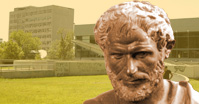 ΔΗΜΗΤΡΑ ΧΑΤΖΗΠΑΥΛΟΥ-ΛΙΤΙΝΑ, PhD, 
 καθηγήτρια,
hadjipav@pharm.auth.gr
ΤΟΜΕΑΣ  ΦΑΡΜΑΚΕΥΤΙΚΗΣ ΧΗΜΕΙΑΣ, ΤΜΗΜΑ ΦΑΡΜΑΚΕΥΤΙΚΗΣ,  Α.Π.Θ., 2019
https://users.auth.gr/hadjipav
Σύγχρονες in silico τεχνικές/εργαλεία σχεδιασμού- δραστικότητας
Που στοχεύει η δραστικότητα? Μπορεί μια δράση να περιγραφεί από μια συνάρτηση?
Στόχο των φαρμάκων/ βιοδραστικών μορίων  αποτελούν οι πρωτεϊνες
Πρωτεϊνες που« παρεμβάλλονται » στη κυτταρική μεμβράνη
Πρωτεϊνες που «επιπλέουν » στο κυτταρόπλασμα
Σύγχρονες τεχνικές ελέγχου βιοδραστικότηταςSARomics
Φυσικά προϊόντα
Συνθετικά προϊόντα
Προχωρημένη φαρμακοχημεία
Τι πετυχαίνουμε με αυτές????
Να προσδιορίζουμε βιολογικές δράσεις (προσομοίωση , 2D/3D)
Να προσδιορίζουμε μηχανισμό δράσης
Να προβλέπουμε την τοξικότητα
Να προβλέπουμε την βιοδιαθεσιμότητα
Να προβλέπουμε τις ADME ιδιότητες
Να σχεδιάζουμε και να συνθέτουμε καλύτερα βιοδραστικά μόρια
ΦΙΛΟΣΟΦΙΑ
Το QSAR  βασίζεται στη θεώρηση, ότι οι διαφορές στις δομικές ιδιότητες των μορίων, που μπορούν πειραματικά να μετρηθούν ή να υπολογιστούν, βρίσκονται σε αντιστοιχία με τις διαφορές, που παρατηρούνται στις βιολογικές ή χημικές ιδιότητες τους
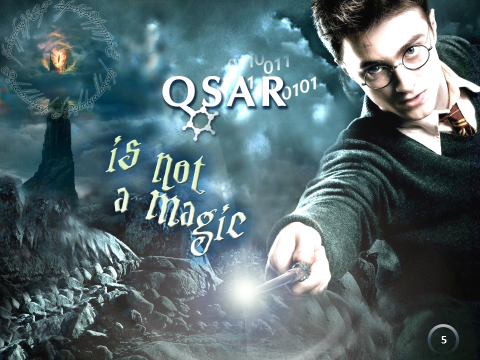 8
[Speaker Notes: There is nothing magic about these methods.]
(Q)SAR
 =
(Quantitative) Structure-Activity
Relationship



IN SILICO
= f (    )
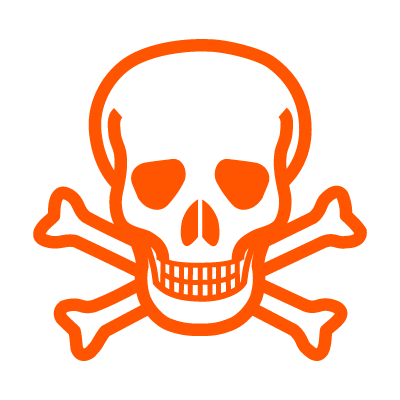 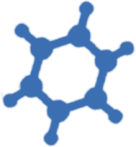 Galileo GalileiΓια να μπορεί ο άνθρωπος να βάλει τάξη στο σύμπαν που τον περιστοιχίζει  πρέπει να μπορεί να εκφράσει με «μαθηματικό τρόπο», με μαθηματικές εξισώσεις  ποσοτικά ότι τον περιβάλλει.
Πώς????
Με διάφορα υπολογιστικά πακέτα/προγράμματα που στηρίζονται ή συσχετίζουν την δομή με τη δράση….
                               
                            Γιατί????

……..οι φυσικοχημικές ιδιότητες των μορίων επηρεάζουν 
i) ποσοτικά την ένταση και 
ii) ποιοτικά το είδος της δράσης

log BR = - a (log P) 2 + b log P  + ρσ + dES + C
Pharmacophore
Creating a Pharmacophore
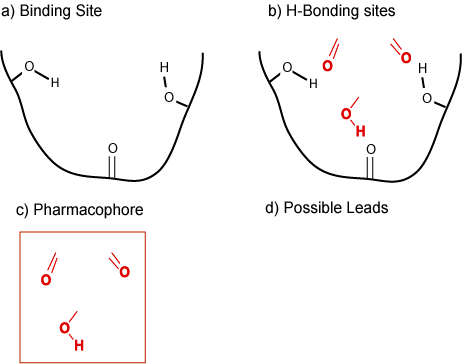 Specification of the spatial arrangement of a small number of atoms or functional groups
With the model in hand, search databases for molecules that fit this spatial environment
Pharmacophore Descriptors
Number of acidic atoms
Number of basic atoms
Number of hydrogen bond donor atoms
Number of hydrophobic atoms
Sum of VDW surface areas of hydrophobic atoms
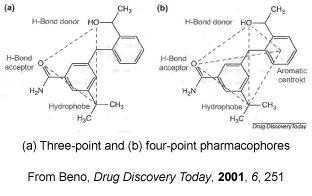 Receptor Conformation
Usually Receptor is assumed to be static
Get structure from X-ray or NMR experiment
Protein Data Bank (http://www.rcsb.org/pdb/) 41385 Structures
3D Pharmacophore searching
With the pharmacophore in hand, search databases containing 3-D structure of molecules for molecules that fit
Can rank these “hits” using scoring system described later
Selection of Ligands
Search through databases
Available Chemicals Directory (ACD)
World Drug Index
NCI Drug database
In-house databases
Want drug-like molecules
250< MW < 500
Lipinski’s rules
Docking
Interact a ligand with a receptor/enzyme/molecular target
Need to do the following
A) select appropriate ligands
B) select appropriate conformation of receptor/enzyme/target
C) select appropriate conformations of ligands 
D) combine the ligand and receptor (docking)
E) evaluate these combinations and rank order them
Ligand Conformation
Rigid or flexible
If rigid, optimize the structure then use it throughout the docking procedure
If flexible, can
A) create a set of low energy conformations and then use this set as a collection of rigid structures in docking
B) optimize structure within active site of receptor/target, i.e. dock and optimize together
Lipinski’s Rule of 5
potential drug candidates should
Have 5 or fewer H-bond donors (expressed as the sum of OHs and NHs)
Have a MW <500
LogP less than 5
Have 10 or less H-bond acceptors (expressed as the sum of Ns and Os)
Adv. Drug Delivery Rev., 1997, 23, 3
QSAR
Choice of Model
Can approach in two directions:
Simple to complex model
Complex to simple model
Στο κλασικό QSAR χρησιμοποιείται η πολλαπλή γραμμική ανάλυση παλινδρόμησης (Multiple Linear Regression Analysis), που επιτρέπει τη συσχέτιση μίας εξαρτημένης μεταβλητής με περισσότερες ανεξάρτητες μεταβλητές.
Τα απαραίτητα στατιστικά στοιχεία, που πρέπει να συνοδεύουν την εξίσωση παλινδρόμησης είναι [Leo, A. et al., 1971]:
n, ο αριθμός των δεδομένων- ενώσεων
DF, n-K, οι βαθμοί ελευθερίας όπου Κ ο αριθμός των μεταβλητών
r, ο συντελεστής συσχέτισης, που πρέπει να τείνει στη μονάδα και λαμβάνει τιμές από -1 έως 1
r2, το ποσοστό των περιπτώσεων που ερμηνεύει η εξίσωση x100
q2, διασταυρούμενος συντελεστής, μέτρο της ικανότητας πρόβλεψης του μοντέλου
F ­test, ορίζουν το επίπεδο εμπιστοσύνης σε σχέση- παραμέτρων- εξίσωσης- βαθμών ελευθερίας. Συνήθως χρησιμοποιείται επίπεδο εμπιστοσύνης 95%
(    ), confidence limits/standard errors, όρια αξιοπιστίας / μέσο σφάλμα, συνοδεύουν το συντελεστή κάθε παραμέτρου, οπωσδήποτε μικρότερα από το μισό της τιμής του συντελεστή
outliers, "έκτροπα" δεδομένα- πειραματικές τιμές που απορρίπτονται, που δε συμπεριλαμβάνονται στην εξαγωγή της εξίσωσης
s, η τυπική απόκλιση, πρέπει να τείνει στο μηδέν
Μέθοδος για τον έλεγχο της αξιοπιστίας
Οι προβλέψεις που προκύπτουν από κάθε ξεχωριστή στατιστική ανάλυση, συγκρίνονται με τις προβλέψεις της αρχικής ανάλυσης, που περιλαμβάνει το σύνολο των δεδομένων και υπολογίζεται ο διασταυρούμενος συντελεστής q2 (cross validated correlation coefficient). Για τον έλεγχο αξιοπιστίας της ικανότητας πρόβλεψης του προτύπου, έχουν προταθεί διάφοροι τρόποι, από τους οποίους ο κυριότερος είναι η "Διασταυρούμενη Αξιοπιστία - Cross Validation". 

Το q2 είναι μικρότερο από το συμβατικό r2 και αποτελεί μέτρο της ικανότητας πρόβλεψης του μοντέλου, ενώ 
το r2 θεωρείται μέτρο της περιγραφικής ικανότητας του μοντέλου.